Cds Dicembre 2015
-comunicazioni
-notizie locali
Elezione rappr ricercatori e coord. Csn4
Elezioni RLS
Formazione rosa candidati direttore
Giovedi' 10 dicembre 2015
1
Direttori Ottobre/Novembre 2015
CVI si e’ riunito a Trento. Valutazione positiva, ma preoccupata per i vincoli finanziari. Valutazione positiva per tipfa, problematica per LNF, ok commissioni scientifiche.  Visto positivamente il coinvolfìgimento in Juno.

INFN si sta coinvolgendo in progetto Carbosulcis, Sardegna
Impianto di distillazione per produrre AR40. E? una impresa commerciale, per cui e’ stato chiesto finnziamento alla BAI, ma occorre creare una impresa
(presentata anche a Piano Triennale, fa parte dei cambiamenti TT INFN)

Legge stabilita’
Blocco turnover 25% per TA , scongiurato blocco per rictec, che rimangono al 60%
Il salario accessorio resta al max ai livelli 2015
Ci saranno posti per assunzioni ricercatore anche per gli EPR , circa 200. secondo presidente potremmo puntare ad averne almeno la meta’
Viene ribadita anche l’interesse INFN a cofinanziare posizioni da RTDA ben motivati.

Non ancora deliberati I premiali 2014, per mancanza esperti .  E continuano a mancare i premiali 2015.
Giovedi' 10 dicembre 2015
2
Direttori Ottobre/Novembre 2015
-Piano Triennale 2015-2017 approvato per silenzio assenso
assunti gli idonei dei vari concorsi prima e seconda fascia a Nov
-Sembra approvato finanziamento di 60ML extra per upgrade esperimenti
-In attesa della circolare ministeriale che chiarisca meccanismi chiamate dirette, i direttori devono indicare dei nomi di persone interessate. 7-8 max
Quindi se avete suggerimenti siete I benvenuti
-Incrementare richieste di fondi a regioni o per infrastrutture a UE, perche’ si prevedono difficolta’ su bilancio 2016.
-Recuperati 14ML da chiusura Cabibbo Lab
-Rappresentanti MIUR – Fabio Zwirner  (GE) e Maurizio Biasini (CD)
Inoltre Coccia entra nel CdA INAF e Batignani CdA centro Fermi
Il nuovo presid INAF , D’amico, interessato a collaborazione INFN
Giovedi' 10 dicembre 2015
3
Direttori Ottobre 2015
Seminario su prevenzione corruzione – prof Hinna
Progetto Wavescales – Paolucci
Nuova organizzazione AC :
Nuovo uff legale per servizi alla ricerca
Nuovo ufficio dematerializzazione
Direzione controllo di gestione
Giovedi' 10 dicembre 2015
4
Direttivo Ottobre 2015
Eletti 3 componenti GE
S. Falciano, A. Masiero, A. Zoccoli

Nuovi Direttori 
Bologna G. Bruni 31 voti  (rosa Bruni 97, Dalla Valle 30) 
Lecce F. Bossi 30 voti  (rosa Bossi 35, varie 6)
Trieste  prof Rinaldo Rui 23 voti, 9 bianche (rosa Rui 65, 10 bianche)
Giovedi' 10 dicembre 2015
5
Direttivo Ottobre 2015
Approvati concorsi II livello Ricercatori

 vincitori 
Caccianiga Barbara Mi
Valente Paolo  Roma1
Venturi Andrea  Pisa

idonei
ANTONELLI  Mario LNF
CIRCELLA Marco Bari
PASSERA Massimo Padova
PRINO Francesco Torino
VAGNONI Vincenzo Bologna
VERDE Giuseppe Catania
Giovedi' 10 dicembre 2015
6
Direttivo Ottobre 2015
13854 	ratifica delibera GE n. 10857 del 14.10.2015:     nomina componenti CTS nomina comitato scientifico LNGS
approvazione acquisto proprietà piena ed esclusiva quota ideale 35% del Progetto Acceleratore e autorizzazione sottoscrizione contratto di cessione quote Consorzio Laboratorio Nicola Cabibbo
13863 	approvazione  Annex 1 to the Agreement concerning the Italian contribution to XFEL
approvazione “Accordo di Cooperazione Scientifica tra la Comisiòn Nacional de Energia Atomica della Repubblica Argentina e l’INFN”
13866 	approvazione Disciplinare incarichi di ricerca alle attività scientifico-tecniche dell’INFN per l’anno 2016
approvazione graduatorie per assegnazione borse di studio (rif. n. 17191/2015, 17188/2015 )
approvazione “General Framework Agreement  the Chinese Academy of Sciences (China) and INFN (Italy)
13877 	trasferimento d’ufficio della Dott.ssa B. Liberti della Sez. Trieste  presso la Sez. Roma Tor Vergata
13878 	emissione bando concorso per assunzione a tempo indeterminato (L.68/99 – art.18) per un posto di Op.tec. VIII liv. presso la Sez. Firenze
13879 	approvazione atti concorso per conferimento borse di studio (rif. n. 17444/2015, 17365/2015, 17366/2014)
13880 	proroga contratti a tempo determinato ai sensi del relativo Accordo Decentrato di Ente 
13881 	approvazione assunzione personale a tempo indeterminato come Tecnologo III liv. per i vincitori concorso Sez. Cagliari, Catania, Pavia
13882 	approvazione assunzione personale a tempo indeterminato come Ric. II lliv. per i vincitori concorso 16618/2015
13883 	assegnazione contratti a tempo determinato art. 36 e 15
13884 	assegnazione contratti ex art. 2222
Giovedi' 10 dicembre 2015
7
Direttori Novembre 2015
Zoccoli . Formazione
Budget 1.1Me , continue revisioni programma dal 2010
Aumento corsi nazionali
Stimolare partecipazione di tutti, nel 2015  900 partecipanti
Discussione su come inserire borsisti e AR
(proposta di far figurare una fee)
Prossimi anni formazione manageriale, comunicazione scientifica, promuovere le competenze dei giovani
Inoltre sono finanziati corsi sicurezza non obbligatori
Corsi sicurezza obbligatori sono finanziati ad hoc

Proposte?
Giovedi' 10 dicembre 2015
8
Direttori Novembre 2015
Esposito –
Nuove schede sicurezza CERN-
Preposti sono i team leader
Nuove schede radioprotezione CERN –
Se meno 2mesi/y cern fornira’ dosimetro temporaneo


Pischedda –
Relazione su CWT
Nuova gara consip, probabilmente si cambiera’ agenzia
INFN spinge uso delle carte di credito corporate per diminuire impatto tracciabilita’ biglietti
Giovedi' 10 dicembre 2015
9
Direttori Novembre 2015
Zoccoli – Progetto Calcolo
Costruire una e-infrastructure che riunisca tutte le infrastrutture esistenti ,
Tier1, tier2, HPC cineca, GARR , CNR .
Accesso libero ai ricercatori
Pensata per essere modulare e quindi implementato dal livello regionale al livello europeo
Trattative con lussemburgo per far ecall europea, gia’ presentato vision paper a DG connect UE  (max 1MLD euro )
In parallelo anche DG research lancia OpenScience Cloud con budget extra h2020 (100ML)

Fondi Europei – UE ha deciso che AR non sono rendicontabili come spesa di personale, al massimo come servizi (sigh!) – sospesa emissione AR per il momento. Nelle prossime call evitare AR
Giovedi' 10 dicembre 2015
10
Direttori Novembre 2015
Fiori  – Dematerializzazione e gestione documentale
Da agosto 2016 dovremo essere in grado di dematerializzare tutte le procedure (comprese missioni e ordini)
La prima modifica sara’ da gennaio al protocollo che diventa totalmente informatico.
Tutti gli originali dovranno essere firmati digitalmente.

Il corso per Milano e’ stato solo recentemente e data chiusura bilancio e altre scadenze non abbiamo ancora avuto modo di metabolizzarlo.
A Gennaio faremo girare informazione
Giovedi' 10 dicembre 2015
11
Direttivo Novembre 2015
Benvenuto Nuovo direttore di Lecce, Bossi
Elezioni vicepresidenti , Masiero e Speranza
Nominata commissione borse post doc stranieri
F Forti, A. Rosa, C. Brofferio, G.Carugno, D. Lucchesi

Viene chiuso il gruppo collegato di BS e si fara’ revisione per tutti gli altri
Accordo con sincrotrone Trieste per Sesame
Accordo con Georgia per sviluppo cooperativo e per duplicare CNAO.
Disciplinare organizzativo LNL. Creato servizio ciclotrone in div acceleratori
E disciplinare CNAF
Viene ribadito che a fine 2016 non ci sara’ nessun rinnovo dell’accordo sindacale ( ex art 23) per i liv 1-3. saranno salvaguardati 4-8 liv compresi nell’accordo.
Giovedi' 10 dicembre 2015
12
Delibere Novembre 2015
Approvazione protocollo per contributo italiano a ESS
Accordo con ASI e INAF per progetto Euclid






Tutte le delibere sono disponibili sul sito della Presidenza nel DB delibere o tramite Portale  (https://iam.infn.it/Portale)
Giovedi' 10 dicembre 2015
13
Piano Triennale 2016-18 - Catania
Il programma prevede contributi nell'ambito degli acceleratori, del calcolo scientifico, della scuola di dottorato internazionale Gran Sasso Science Institute, delle infrastrutture di ricerca in Italia e delle attività nell'ambito del programma Horizon 2020. Uno spazio particolare verrà dedicato a una delle maggiori attività dell'INFN, la materia oscura, facendo un excursus completo, dalla teoria, agli esperimenti, alle applicazioni: si parlerà, infatti, della complessa impresa in fase di progettazione in Sardegna per la riconversione della miniera nel bacino carbonifero del Sulcis.
In contemporanea posata la prima stringa operativa di KM3NET e




Tutti gli interventi saranno resi disponibili nel sito del PT 
	https://agenda.infn.it/conferenceOtherViews.py?view=standard&confId=10257
Giovedi' 10 dicembre 2015
14
Piano Triennale 2016-18 - Catania
Con un fuori programma spettacolare
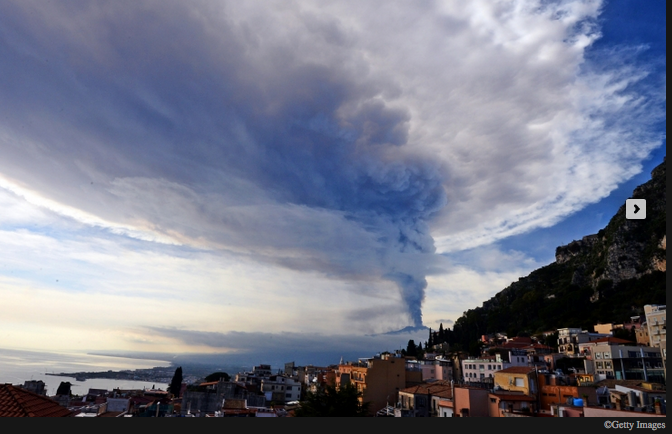 Giovedi' 10 dicembre 2015
15
Notizie Locali
Chiusura anticipata Bilancio ha come previsto stressato le segreterie .
Servira’ ancora una settimana per completare controlli e verifiche.
Si prega di avanzare solo richieste urgenti.

Riapertura Bilancio e quindi anticipo missioni e ordini per ora confermata a fine gennaio.
Chiusura Missioni 2015 – vi manderemo copia vecchio modulo di chiusura per facilitare chiusura e controllo missioni e loro inserimento nel 2016.

Quasi completata procedura richiesta rinnovo associazioni

SI e’ svolto regolarmente , nonostante evacuazione, il corso nazionale Ansys e il corso labview
14-15 dicembre  Corso di indico
Giovedi' 10 dicembre 2015
16
Notizie Locali
AR tecn –
AR tecn, XFEL, Michele Bertucci, 2y,  5 dic

Art 6 ,VQR,  per 3 mesi , Alessia Murrone , 5 Nov

Borse neodiplomati
2 elettronico informatico , Conti Nadim (17 dic) e Taglia Andrea, 1y rinnovabile
2 meccanico/prog. Mecc ,Trotta Danilo e Sagliano Luca -11 dic, 1y rinnovabile

Bando per borsisti stranieri , teorico, Fundamental Problems in Quantum Physics, concorso 30 Nov, 

AR 2222 – fondi IRPT – in approv a dicembre
Ar 36 – Rebatto – rinnovo 2y - 

E purtroppo pensionamenti 
Luigi Gini (Ottobre) , Luciana Brogiato e Bruno Monticelli (Dicembre)
Giovedi' 10 dicembre 2015
17
Notizie Locali
Procedure per VQR –
30 Nov comunicati elenchi del personale soggetto a VQR
Non ho altre novita’

Fondi FAI – sono arrivate richieste per 86ke, aumento del 50% rispetto 2015
Lo stanziamento non superera’ 30ke
Discutero’ con coordinatori. Ci sono richieste di 20ke per 1 singolo ricercatore.
E richieste ripetute e mai utilizzate


Vaccinazioni -      il medico sara’ disponibile il 18 dicembre
Giovedi' 10 dicembre 2015
18
Notizie Locali
Elezioni per
Rappresentante personale ricercatore     (Wieland, 1 mandato)
Coordinatore csn4                                   (Santambrogio , 1 mandato)

Commissione				Sostituti
Mario Pernici        	   	 Benedicte MillionGiovanna Benzoni		 Silvia Resconi
Marcello Fanti        		 Klemm Dietmar                       	
Votazioni il 19 Gennaio 2016, Aula Caldirola, ore 9-17

Rappresentante per la sicurezza          (Latorre)
Candidature entro domani
Votazioni 11 Gennaio 2016 , Aula Caldirola , ore 9-17
Giovedi' 10 dicembre 2015
19
Notizie Locali
Giovedi' 10 dicembre 2015
20
Riunione Personale per presentazione candidature
Attuale Mandato termina il 25 Aprile
Votazioni il 19 Gennaio

 commissione			sostituti
blasi nives           	  	 leoni silvia carminati leonardo        		 vicini alessandro sala anna                        	 palma monica 

Commissione inviera’ istruzioni , come al solito
Giovedi' 10 dicembre 2015
21
Di scorta
Giovedi' 10 dicembre 2015
22